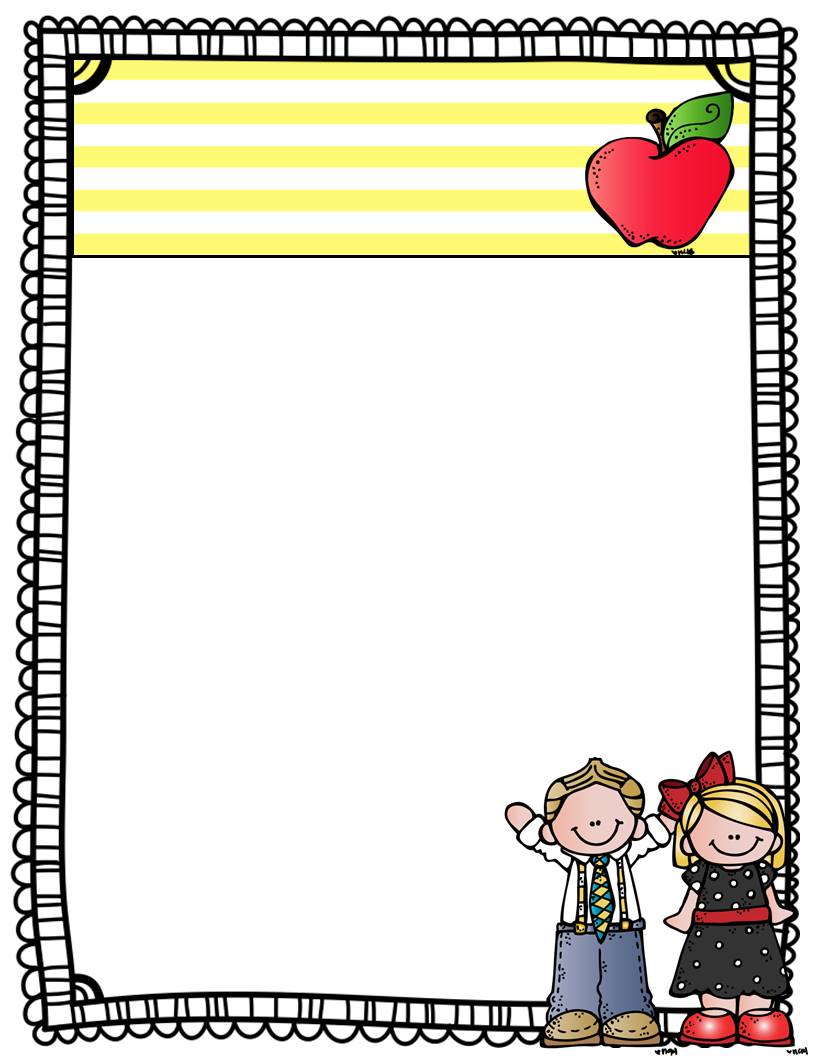 Ms. Ashford & Mrs. Frenchie’s 
Class News
The Children’s School at Sylvia Circle
Week of: September 7, 2015
A Note from the Teacher
Welcome Back to School!
Parents! 
As a reminder, we will be celebrating Grandparents’ Day Friday, September 18th from 1:00 – 2:00pm in C-118. To make our Grandparents’ Day celebration a success, we need your assistance. As a part of our celebration, we would like to have refreshments for our grandparents. We ask that each child donate $5.00 by Wednesday, September 16, 2015. Thank you in advance for helping make our Grandparents’ Day celebration a tremendous success. If you have any questions, please don’t hesitate to contact me. 
Email: lashford@rhmail.org    Phone: (803)981-1380
Updates & reminders
Please continue to check home to school communication folders daily
 Please sign up for our class communication REMIND system. If you need the code again, please let me know.
Thank you for your support! Please continue to send in class supplies. If you are still searching for a container, feel free to visit Wal-Mart to purchase a  Sterilite 6.2qt latching box.
 As we continue to adjust to the new school year, please be sure your child receives accurate rest and  nourishment
Dates to remember
September 9th – MAP Testing window opens
September 17th – Goodies for Grandparents’ (7:00-8:00am)
September 18th – Grandparents’ Day Celebration
September 17th – PTO Meeting [6:00pm]
September 21st – International Peace Day
September 24th – Spirit Night @ Chick-Fil-A [Dave Lyle 5:00-8:00]
Thank You, Ms. Ashford